American Citizenship
The Meaning of Citizenship
Allegiance
What does it mean? 
Who are you loyal to?
Why?	
Allegiance = devotion, affection and attachment
Citizenship
An American citizen shows allegiance towards our country.  A citizen is a person whom; 
Owes to allegiance the government (not always agreeing)
Is entitled to government protection 
Has given rights and privileges that comes with citizenship
Becoming a Citizen
There are 2 basic ways to become a Citizen;
1. Native Citizen 
A person is born in the USA.  If you are born in the US you are automatically a citizen. 
2. Naturalized Citizen 
If you are born elsewhere you must go through a process which includes the following;
By 18 years old or older 
Prove to be of good moral character
Society
As an American citizen you are a member of society 
A community that is bound together by common interests and standards
What are our common interests in….
Central Nebraska
Midwest
United States
Understanding your rights and duties as a citizen is known as civics
Citizenship Quiz!
Get out a piece of paper!
Page 4 of book (Mr. D reminder)
Government and Society
Government
Government is the organization that establishes and executes the policies, laws and rules used by the members of a society or community. 
Federal
State
Local
Jobs of Government
National security
A citizen of a nation should be able to look to the government to keep it safe from;
Other nations
Others people who threaten them (theft, murder, other crimes)
Corporations and businesses that try and take advantage of citizens 
Yourself (where helmets, seatbelts, ect….)
Jobs of Government
Law and Order
The government must not only make, but enforce laws that it makes so that society can run smooth
Without law and order going to school or the mall or really anything where many people were involved would be dangerous
Without Law and Order we would live in a state of anarchy or disorder the results from a lack of government
Jobs of Government
Public Services
Jobs that help society run more smoothly on a day to day basis such as;
Street cleaning
Garbage clean up
Post office 
Water purification
Jobs of the Government
Maintaining Other Institutions 
The government must also maintain important services such as;
Public schools
Jails
Some hospitals
Types of Government
Monarchy 
When a king or queen rule a nation
Some monarchs have absolute power while others are limited 
Person rules for life
Power handed down to another person in family 
England, Japan and Saudi Arabia all have monarchs
Types of Government
Dictatorship
Leader has absolute power with unlimited authority and has taken power by means of a coup.
A sudden military take over of government 
Hitler, Saddam Hussein , Fidel Castro
Types of Government
Democracy 
Citizens share in guiding the activities of the government by voting for those who will represent them 
“People should not fear the government, the government should fear the people.” 
US, ancient Greece
Question
Which form of government do think is the best.  Why? 

Which form of government do think is the most effective?  Why?
What Unites America
The American Dream
Many Americans are united by the motivations to make their lives better by living the American ideal.		
This is known as the American Dream
What does the American Dream mean to you?
Reaching the Dream
Americans have the opportunity to make their dreams a reality, but you still have to make it happen.
In our government and economy those who have a plan and execute that plan are successful
Those who lack motivation or a clear vision are usually not as successful
Diversity in America
America is a nation that is made up of immigrants
Person born in another nation but came to America to settle permanently 
From 1820-1930 about 60% of all the immigrants in the world came to America!
In the last 100 years the USA has welcomed 17 million new citizens
A Diverse People
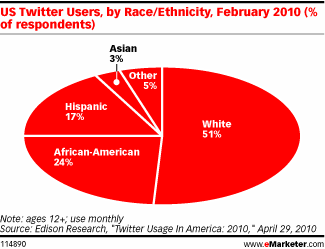 The US is becoming an even more diverse, or varied nation all the time
In the year 2000 about 11% of the American nation had been born elsewhere
The Melting Pot
The United States is often referred to as the great melting pot because so many different peoples and cultures have been thrown together in one nation
The official American motto is “E Pluribus Unum”, which means “From Many, One”.
Did You Know….
Our population is growing older because the generation known as the baby boomers are nearing or at retirement age
What is a baby boomer? 
American households are shrinking in size and now average just 2.59 people
American Values
Equality-All citizens are treated equally by the government.
Freedom-Basic human rights are given by the government.
Religion, speech, press
Justice- Laws are applied fairly to all.
Right to a trial
Right to a jury 
No cruel or unusual punishment
Striving Towards Our Ideals
While it is nice to believe that all people will be treated equally or completely fairly at all times, it is likely never going to happen in our nation or any other. 
The point is that our nation works to try and treat all people fairly and strive to become a “more perfect union”.
Exert from George Bush’s 2002 Speech
“America will lead by defending liberty and justice, because they are right and true and unchanging for people everywhere. America will also stand firm for the non-negotiable demands for human dignity; the rule of laws…..limits on the power of government…respect for women, free speech, and religious tolerance.”
Duties and Responsibilities of Citizenship
Your Duties
Obey the Laws made by our elected government
Defend the nation 
Pay Taxes
Serve on a jury
Attend School
Obey Laws
Citizen promise to uphold the American ideal and that means everyone is allowed to follow their dreams….as long as they don’t bring laws
Those who break laws will have to go through the US Justice system which is the fairest in the world 
Those found guilt will have a punishment of a fine or jail time or both!
Defend the USA
In times of war, it may be necessary for American citizens to take up arms to defend our nation and way of life
The US has implemented a draft in certain times to ensure enough men and women were available to ensure American victory 
It is our job to defend our nation and our way of life from those who wish to take it away
Serve on a Jury
All accused of a crime have the rights given in the Constitution, which include a trial in front of a jury
Americans have a duty to serve on a jury if they are called upon by the government 
Most Americans will be called to be on a jury once in their life 
This is an important part of our legal system
Attend School
Attending school is required by law from ages 5-6 until 16.  
This education not only benefits you, but helps our nation form the next generation of engineers, teachers, politicians, farmers, ect….